HW: Docs
Was the New Deal a success or failure? 
Annotate successes in 1 color
Annotate failures in another color 
Complete chart @ end
On the left…
Who became the president in 1932 after Hoover?
What political party did he belong to? 
What was the name of his program to help people? 
Name 1 thing he did that helped people.
2. Helping the People
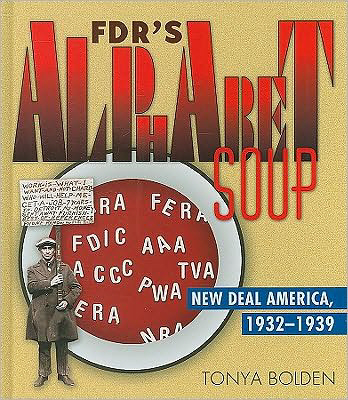 A. Rural Areas: 
AAA: Agricultural Adjustment Act: 1933
Paid farmers to destroy crops & livestock / farm less --- less supply, increase prices
Controversial
TVA: Tennessee Valley Authority: (1933) 
Created dams, hydroelectric power for a poor area
Gov run company 
Cheaper ---
Fair?
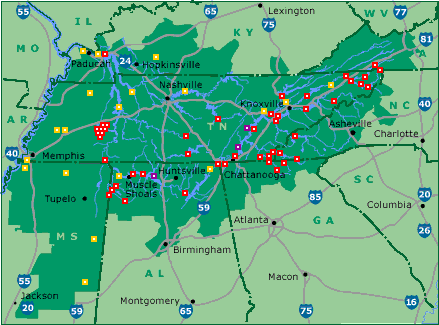 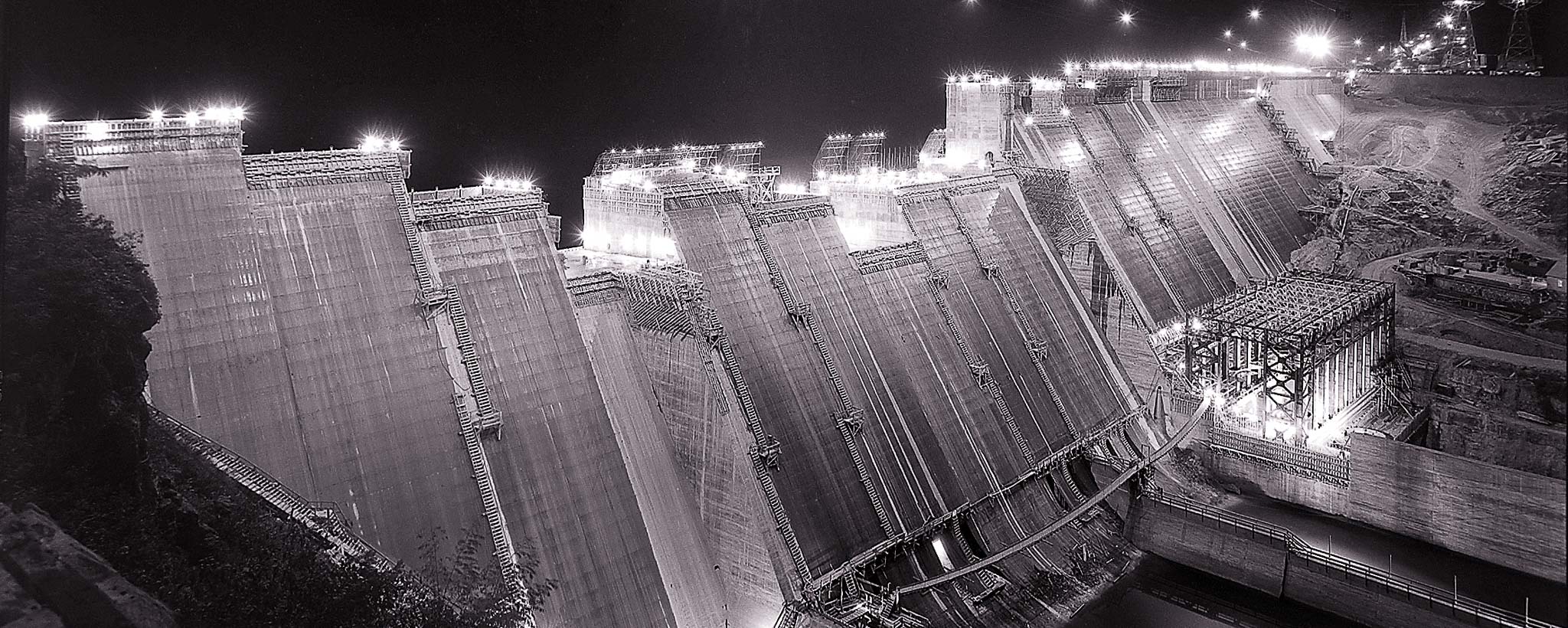 B. Jobs
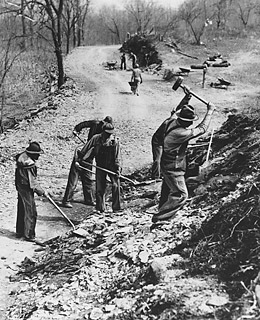 CCC: Civilian Conservation Corps
Jobs for 18-25 men 
Made parks, etc
Free room & board + small pay
CWA: Civil Works Administration
 Built schools, roads 
Expires
WPA: Works Progress Admin
1935-43, $11 billion
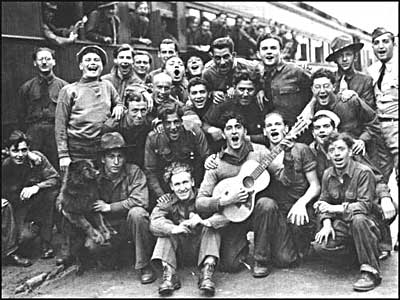 Great D #7: New Deal & CriticsMatch the org w/its description
AAA
WPA
SEC
FDIC 
CCC
Regulate stock market
Protects bank deposits
Creates jobs for young men
Helps farmers
Creates a lot of jobs
Continue #2
Nat’l Industrial Recovery Act (NIRA) : 1933
NRA: National Recovery Admin – oversaw businesses  
Cut workers hours, regulates wages, quality 
Allow unions 
Creates PWA: Public Works Admin
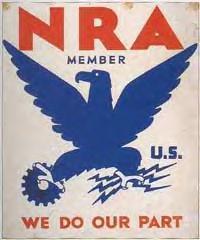 C. Immediate help!
FHA: Federal Housing Administration:
Loans to help ppl pay mortgages
FERA: Fed Emergency Relief Act
$500 million for food and cash
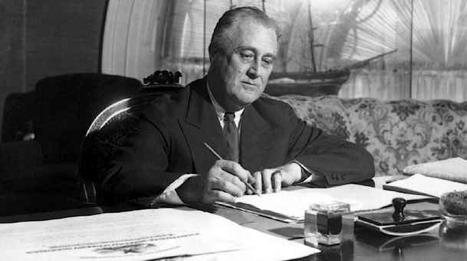 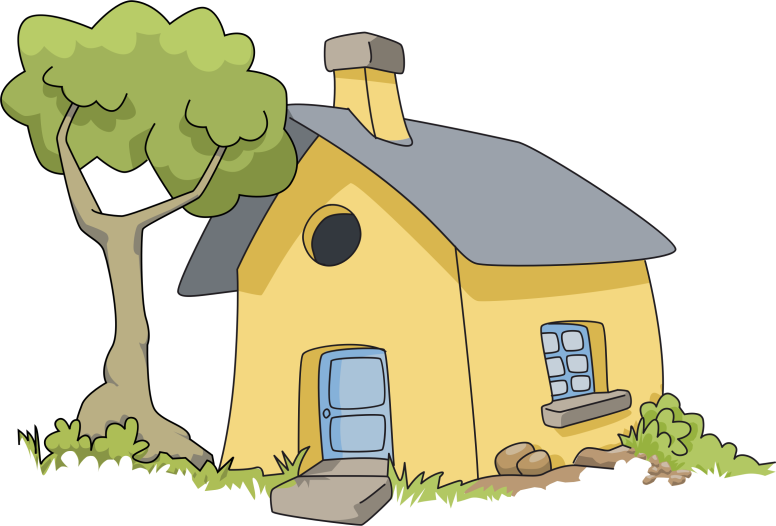 Criticism 1. How do you pay for this?
Deficit Spending: gov spends more than it has
Created debt
Promoted by John Maynard
Keynes aka Keynesian Economicd 
** Did not end depression
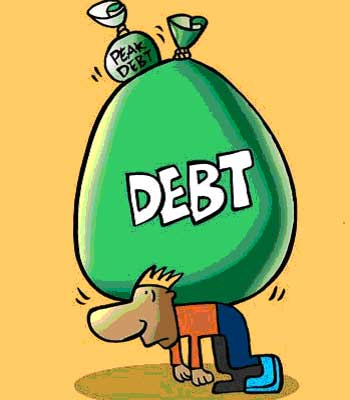 1. Look for highs/lows/trends2. What can we infer about US debt?
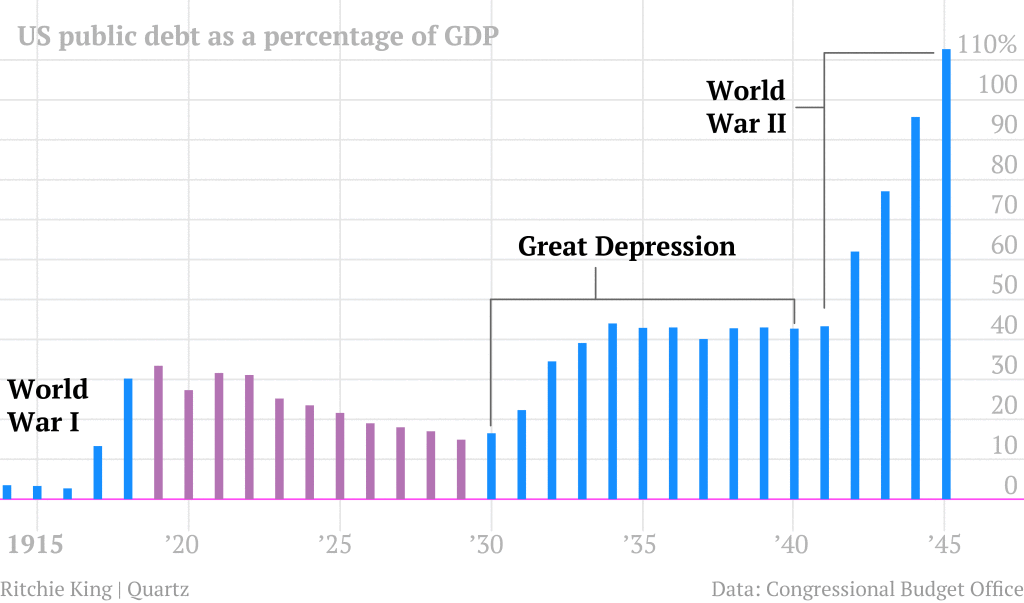 2. Not enough!
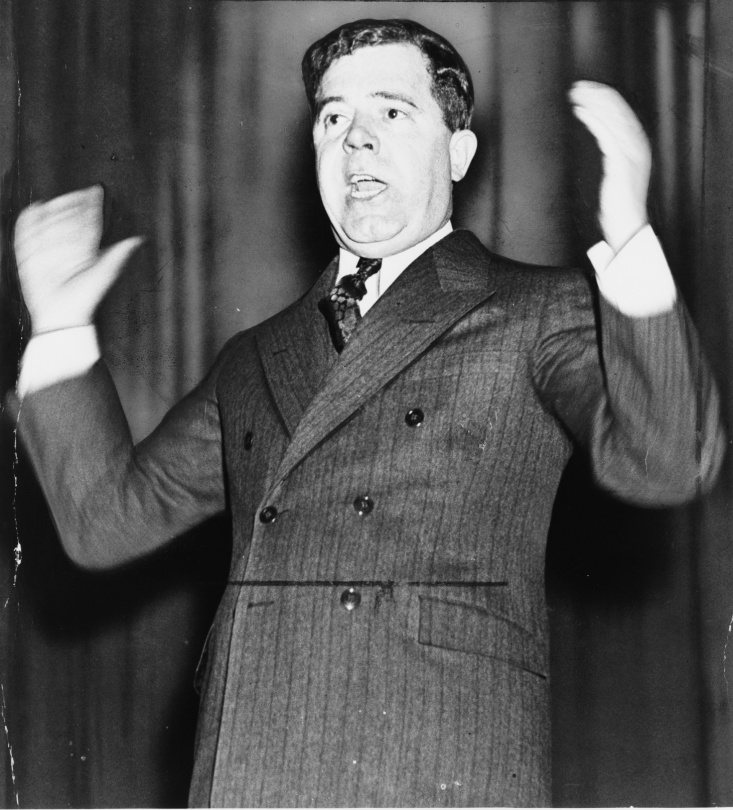 Huey “Kingfish” Long:
Share-Our-Wealth
Cap income at $50 million (approx $600 million today) 
Heavy tax on those over $1 million
Ensure that every American gets $5000 & has a car, house, radio, etc. 
What does this sound like? 
“Every Man a King”
Assassinated in 1935
Do you like Huey Long’s ideas better than FDR’s?
3. Supreme Court Reaction
Overturned some of FDR’s laws: NIRA, AAA
SO, FDR said he’d appoint (nominate) 6 new justices! 
“Court Packing” – fill Court w/justices favorable to FDR 
Couldn’t do it b/c public upset!
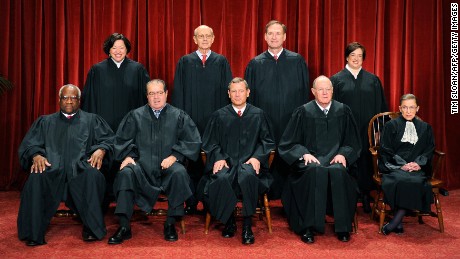 Around the world in the 1930s
Extreme gov’ts are forming – especially b/c of poor economies 
Hitler gains power in 1933 
Stalin, Mussolini, etc
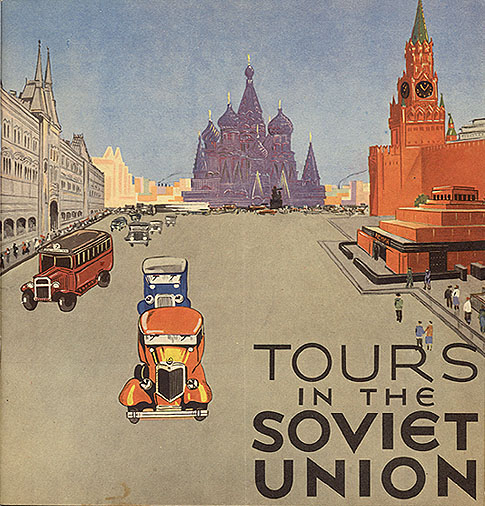 Would you vote for FDR’s reelection in 1936?
Flashcards
Front: Name (Want a challenge? Put only the acronym) AND either a picture or scenario
BACK: Description of what it did and who it affected
12 Programs:  
AAA / SEC / FHA/ FERA 
FDIC / TVA / CCC / CWA / WPA 
Fed Securities Act / Social Security / Fair Labor Standards Act